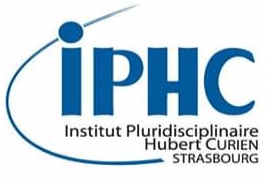 Supported by
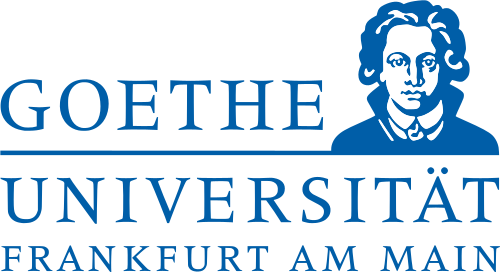 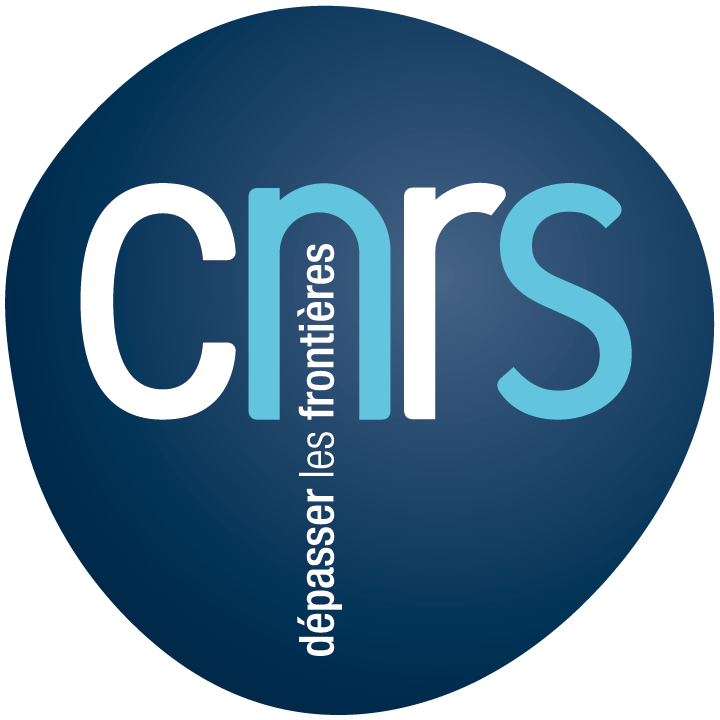 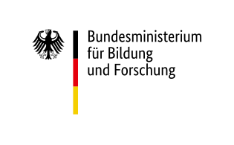 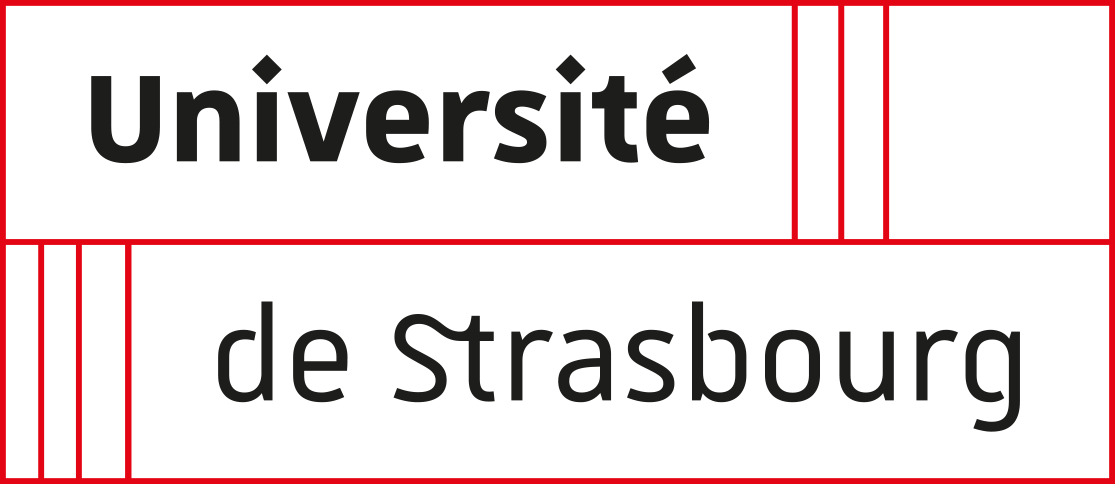 (05P19RFFC1)
Recent results from the MIMOSIS-1 CMOS MAPS
H. Darwish, M. Deveaux on behalf of the 
IPHC-IKF-GSI (CBM-MVD) Collaboration
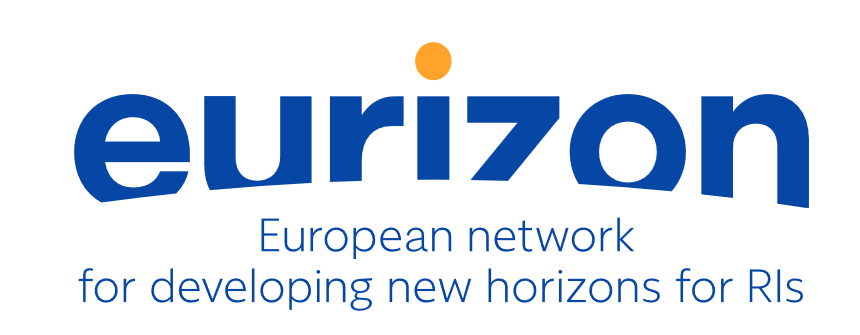 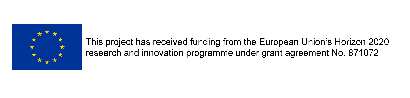 The CBM Micro Vertex Detector (MVD)
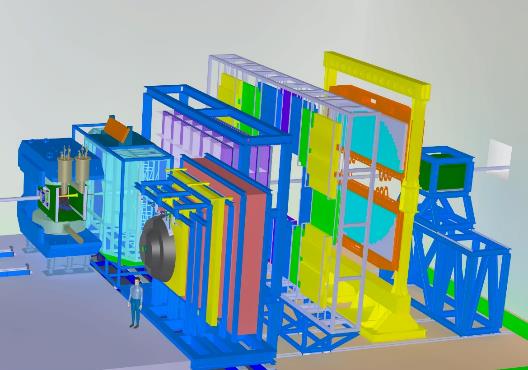 CBM
CBM-MVD
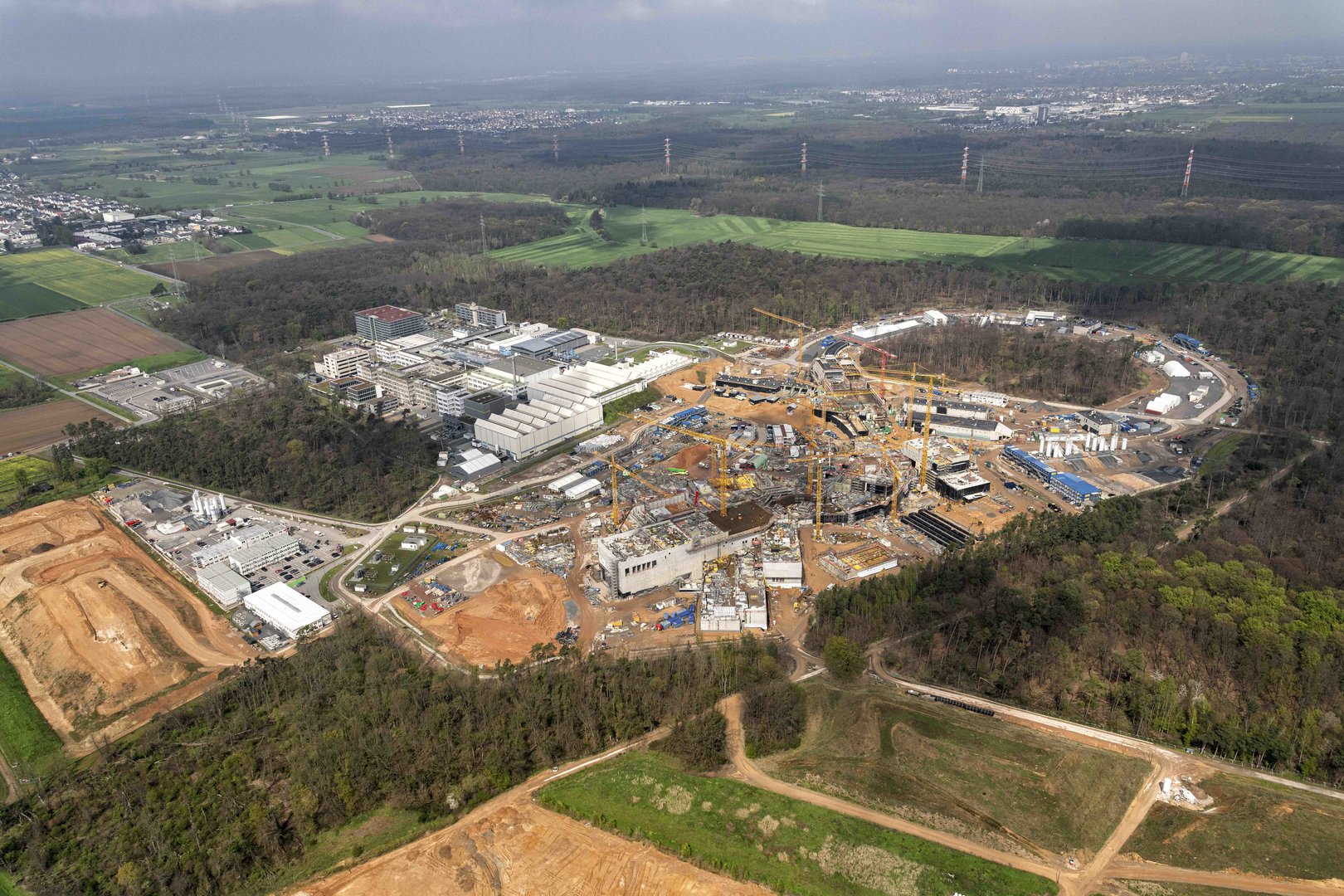 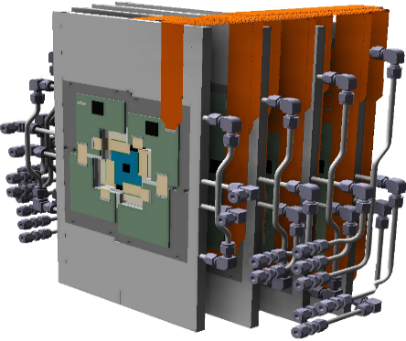 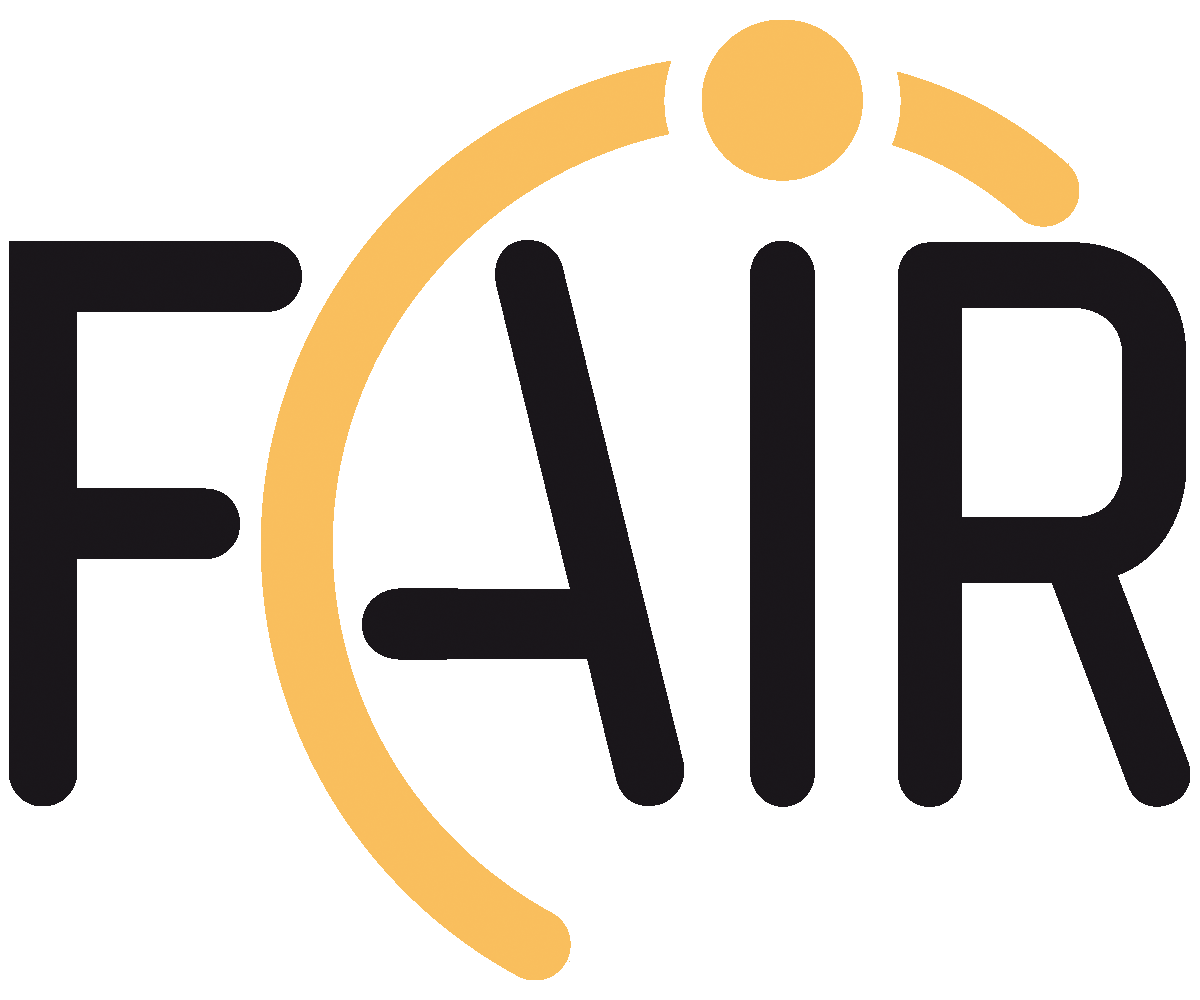 Darmstadt, Germany
M. Deveaux
4th HighD collaboration meeting, Mainz, 21 Feb 2024
2 / 14
The (initial) mission: Reconstruct short - lived particles
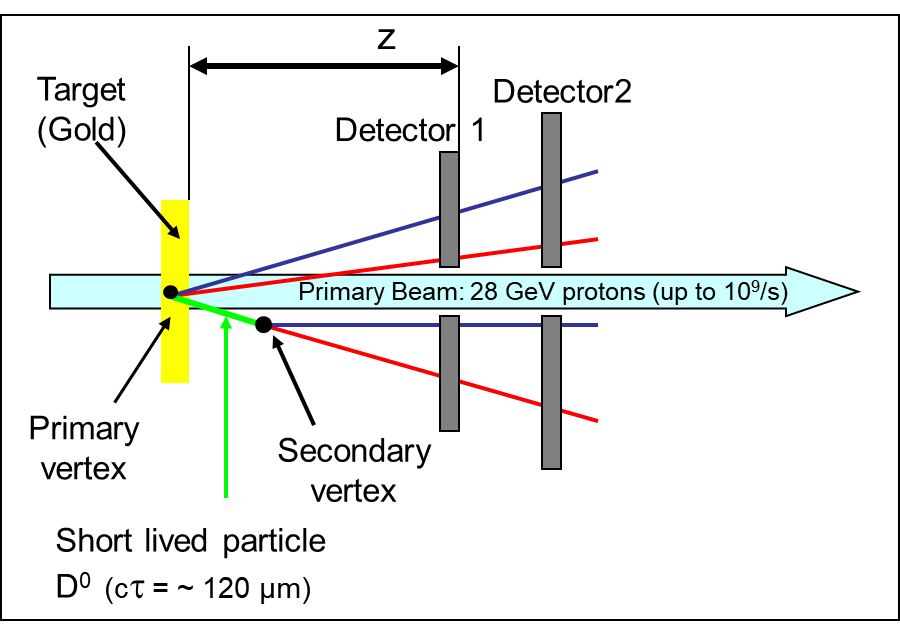 Compute mother particle properties by:
Adding energy + momentum of daughters (invariant mass).

Challenge: 
Select good daughter particles by separating primary and secondary vertex.

Need 5µm spatial resolution, 
Need 300 - 500 µm Si equivalent material per station (0.3% X0).
      … like ALICE ITS-2…
High rate capability needed:
5µs time resolution.
20 MHz/cm² (peak 80 MHz/cm²).
~1014 neq/cm² radiation tolerance.
Tolerance to heavy ion hits (direct beam impacts).
(Find full list of requirements in the backup)
We are here
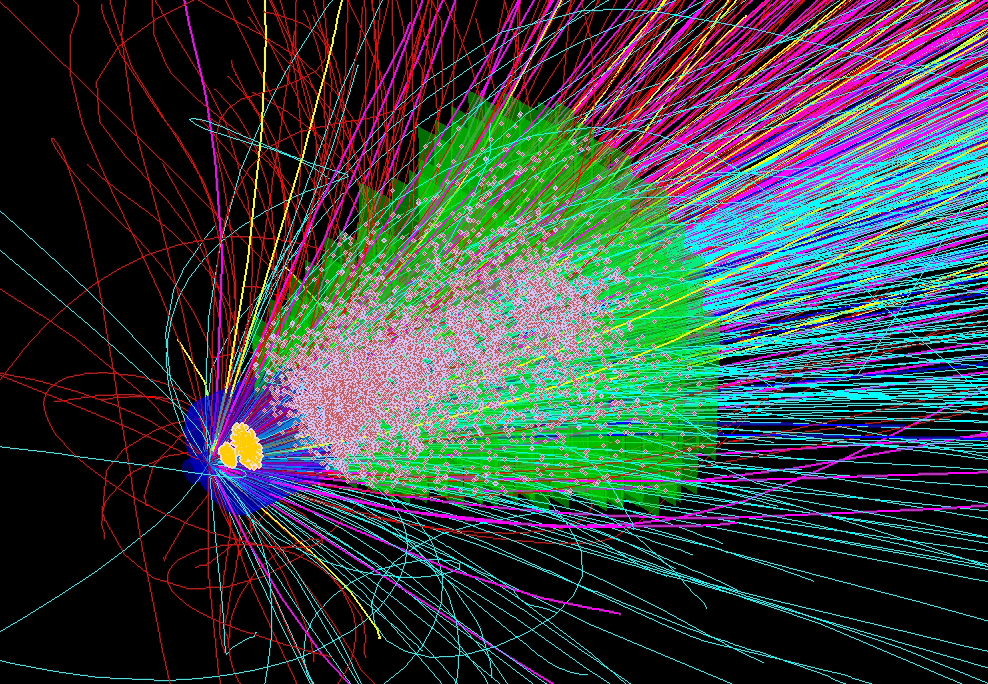 ~10 x ALPIDE
Conclusion (2003, still true today):
Need specifically designed CMOS Monolithic Active Pixel Sensors.
CBM 8 AGeV: ~10% of all particles shown
4th HighD collaboration meeting, Mainz, 21 Feb 2024
3 / 14
MIMOSIS R&D plan
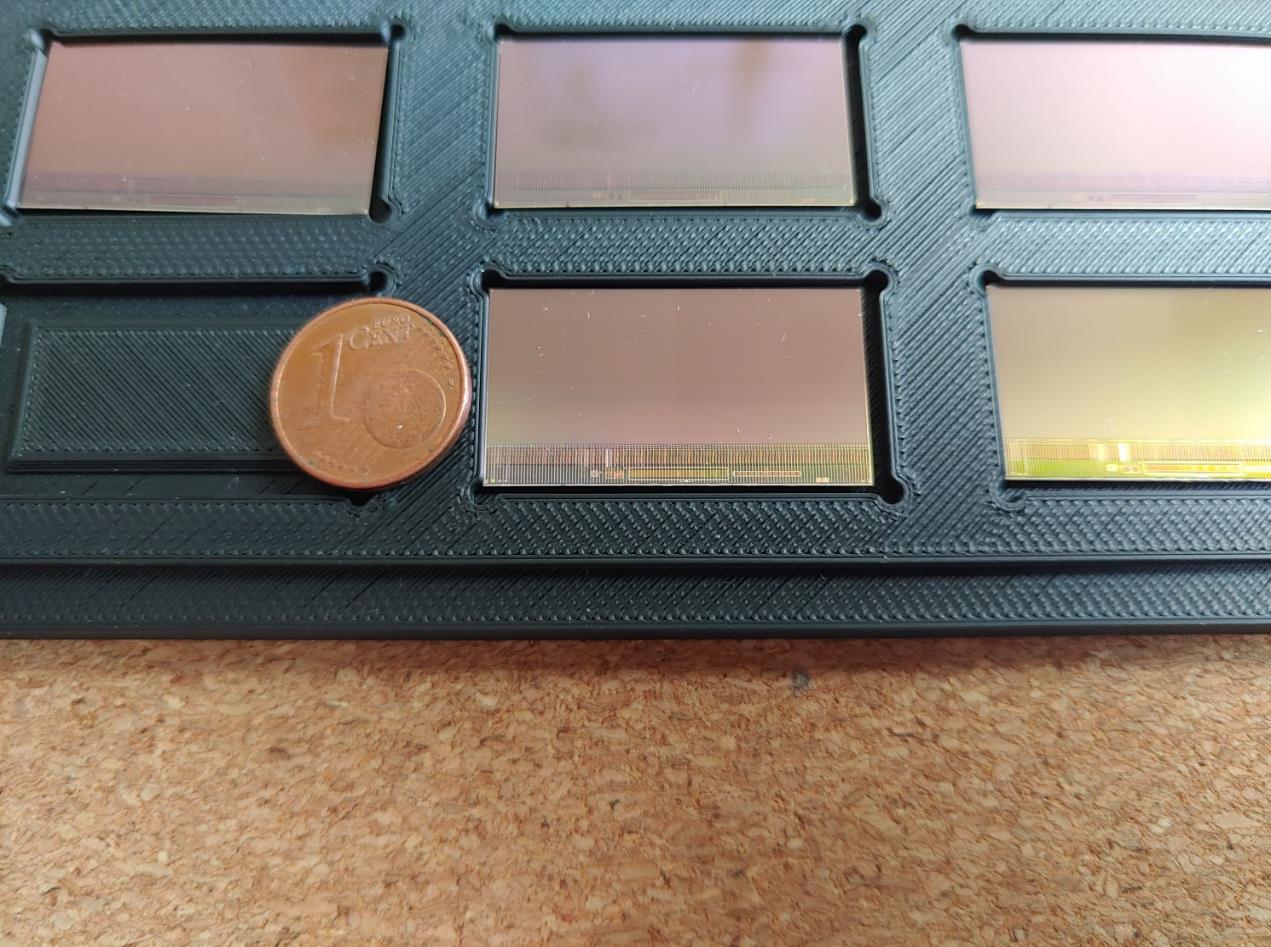 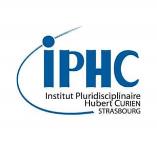 MIMOSIS-0 (2018)
Demonstrate pixel concept.
Demonstrate zero suppression.
Demonstrate readout concept.
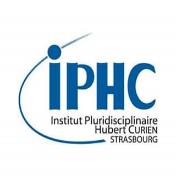 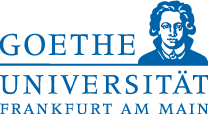 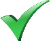 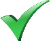 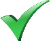 In synergy with:
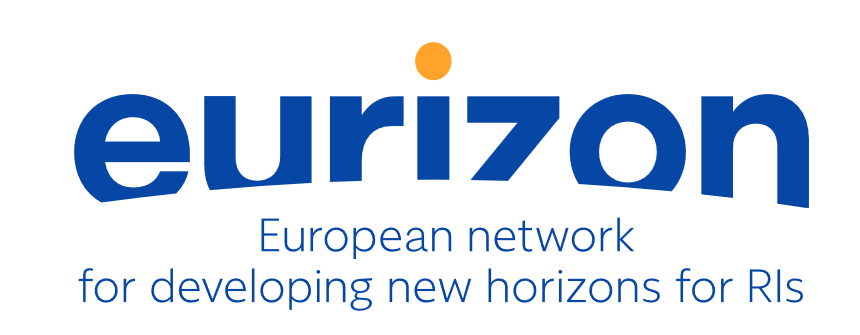 MIMOSIS-1, 60µm thick
MIMOSIS-1 (2020)
Full dimension sensor
Add buffer structure.
SEE hardening 1/2
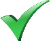 Discussed today
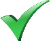 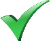 MIMOSIS-2 (Q2/2023)
On-chip pixel grouping.
Final pixels.
SEE hardening 2/2
MIMOSIS-1
MIMOSIS-3
Final sensor for mass production
All submissions:
Additional CE18 test structures to study specific design questions.
4
M. Deveaux
4th HighD collaboration meeting, Mainz, 21 Feb 2024
MIMOSIS-1
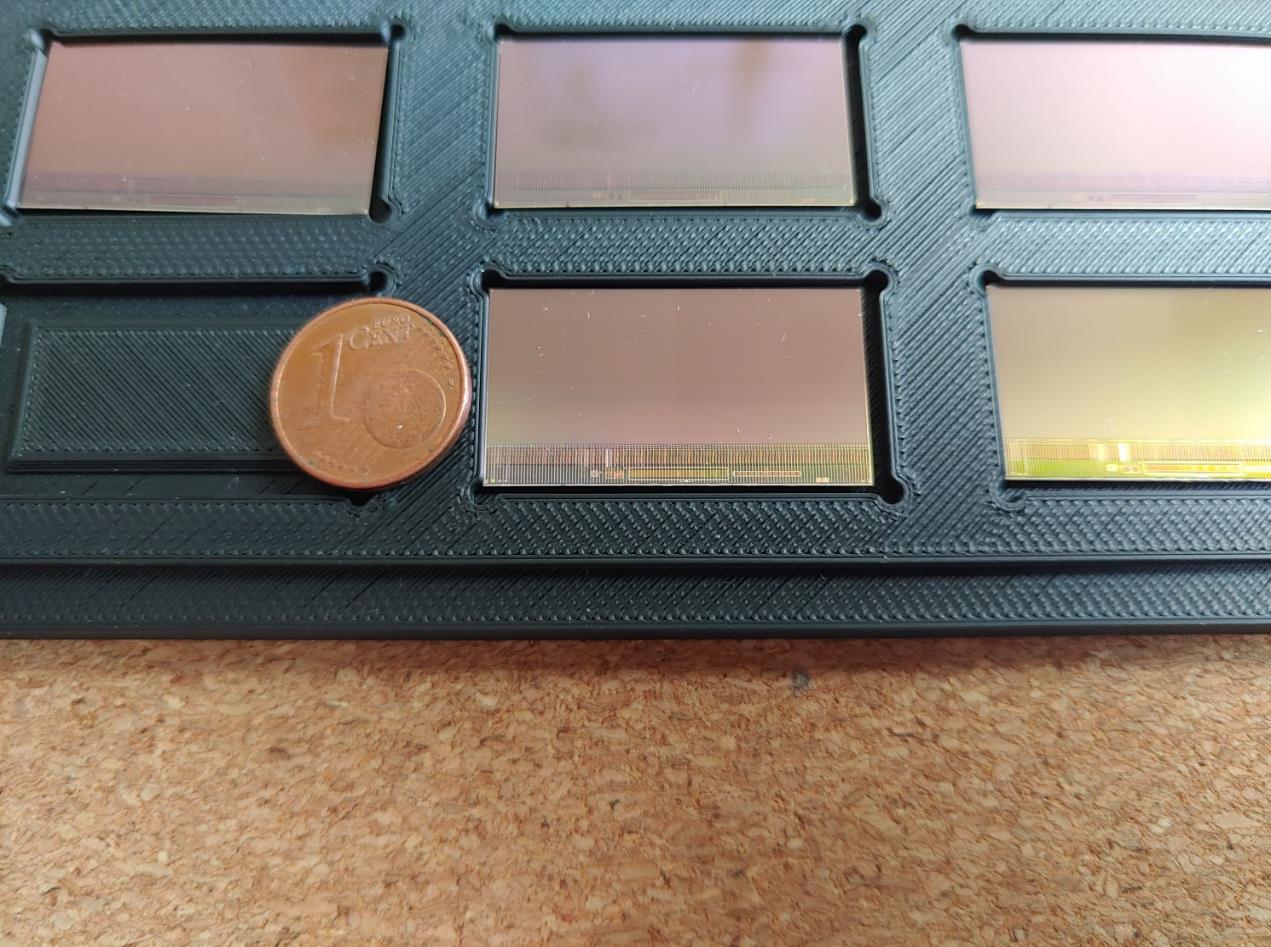 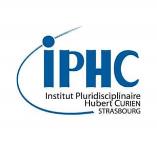 Size: 504 x 1024 pixels (27x30µm²)
FEE integrated.
Pixels types: 2x DC, 2x AC (>20V depletion voltage)
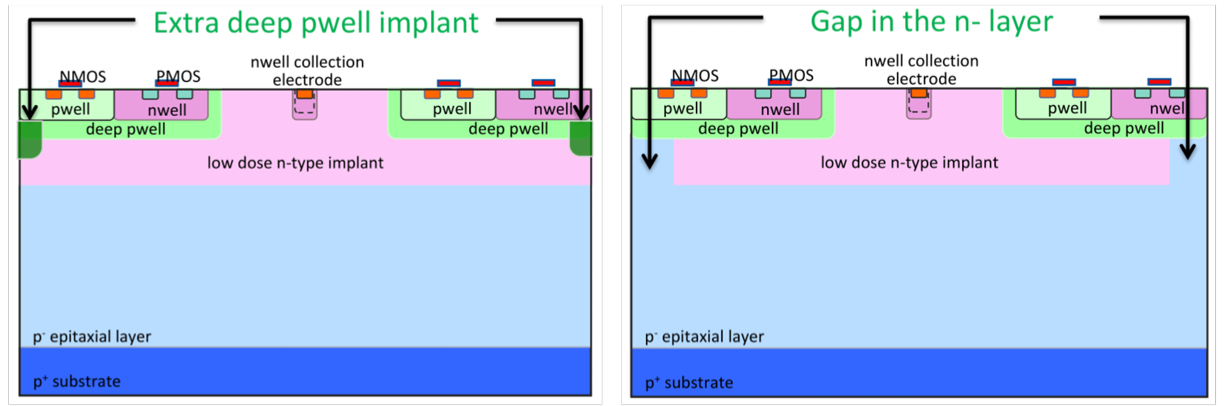 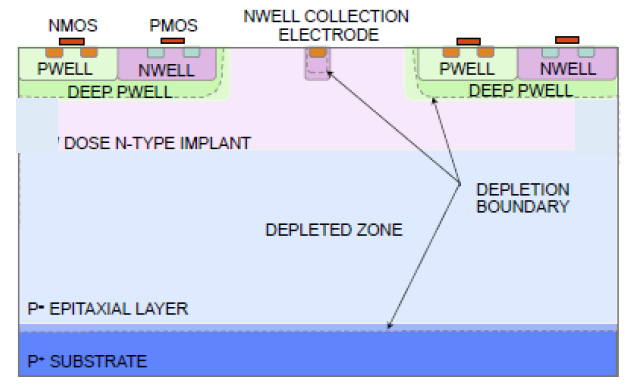 A
B
C
D
p-stop
n-gap
MIMOSIS-1, 60µm thick
Most likely Fully Depleted
AC-pixel
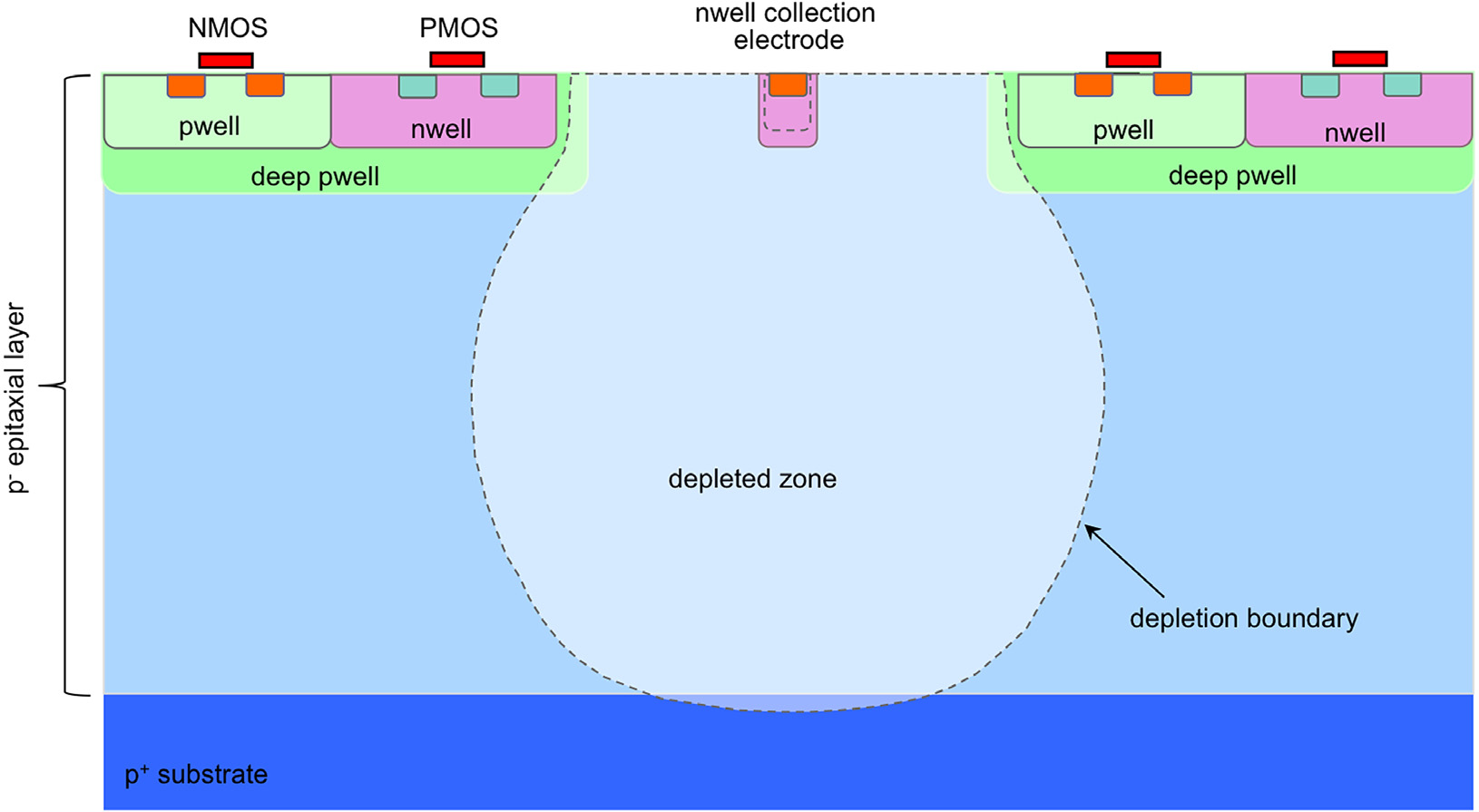 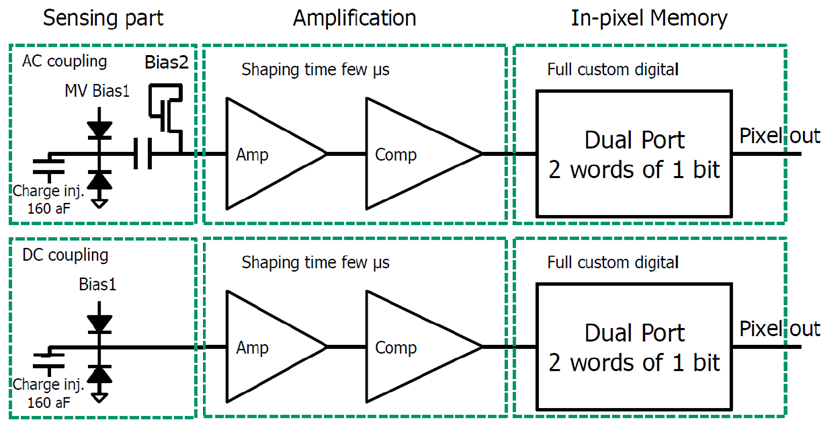 >20V HV top bias
Back bias possible.
P-Well bias (ALPIDE) possible
First proposed by W. Snoeys et al.
H. Pernegger et al., 2017 JINST 12 P06008
standard
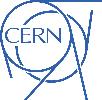 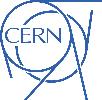 Capacitor blocks HV
Rad. hard, candidate 1
Rad. hard, candidate 2
Standard
5
M. Deveaux
4th HighD collaboration meeting, Mainz, 21 Feb 2024
MIMOSIS-1 beam test setup
MIMOSIS-1 beam telescope:

6 MIMOSIS-1 sensors
4 reference sensors (standard epi-layer)
2 device under test
Reference Track Uncertainty: 
2.5 µm  + 1.5 µm Mult. Scattering (DESY only)

Irradiation:

1 MeV reactor neutrons (TRIGA, Ljubjana).
Few 10 keV X-rays (KIT)
Storage at room temperature.       

Beam test:

5 GeV e- Beam @ DESY 
120 GeV Pion Beam @SPS-CERN
~ 1 GeV d – beam @ COSY
Stabilized room temperature
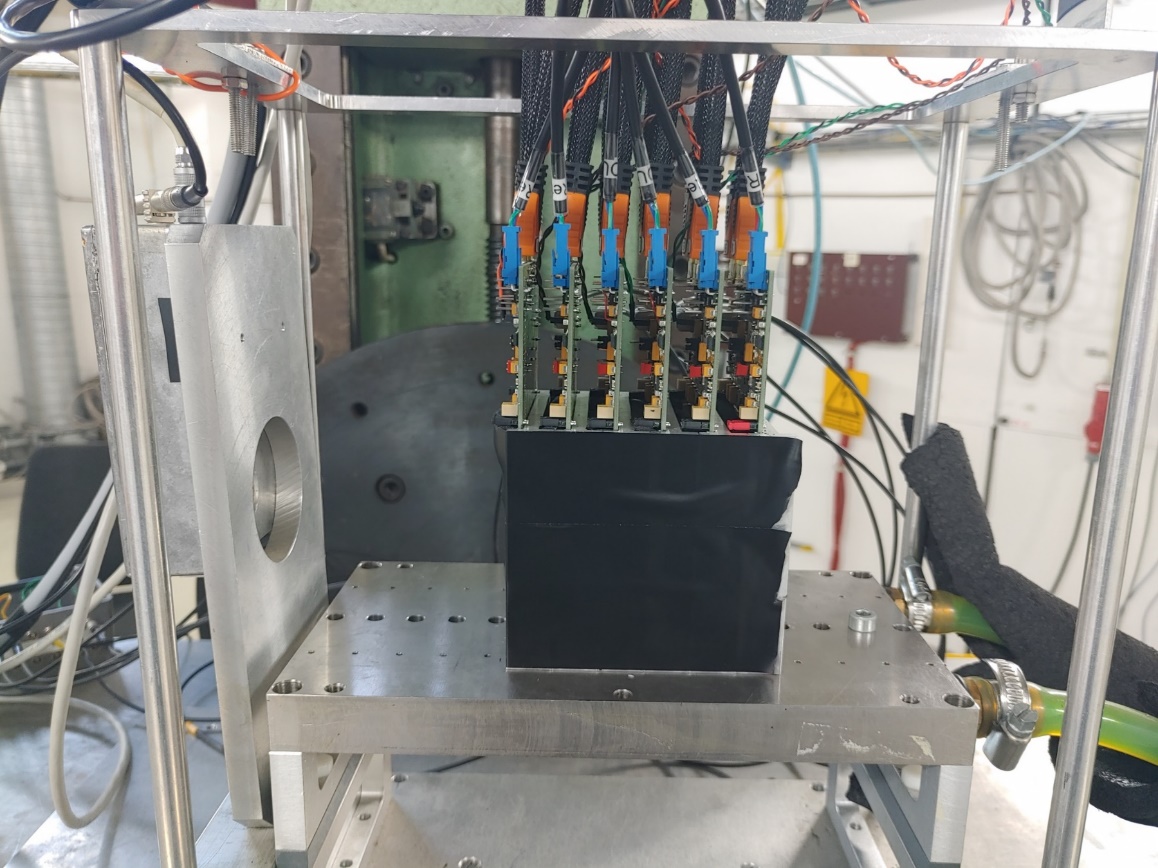 preliminary
6
M. Deveaux
4th HighD collaboration meeting, Mainz, 21 Feb 2024
Sensor performance: New and after 5 MRad + 1014neq/cm²
CBM
Best performing pixel: AC P-stop

Efficiency >99% (end of life-time).

Spatial resolution: ~6 µm

Dark rate (not shown, see backup):

Marginal before irradiation.
 <10-6 after irradiation.
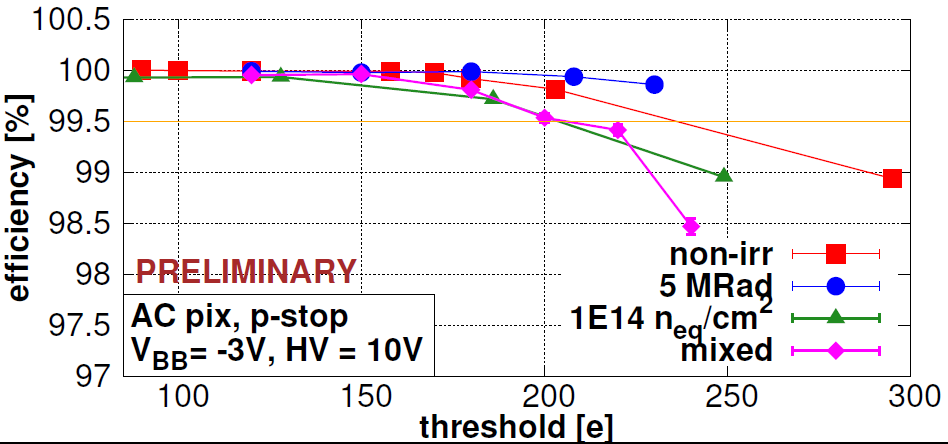 Short dimension 
of 27x30µm² pixel.
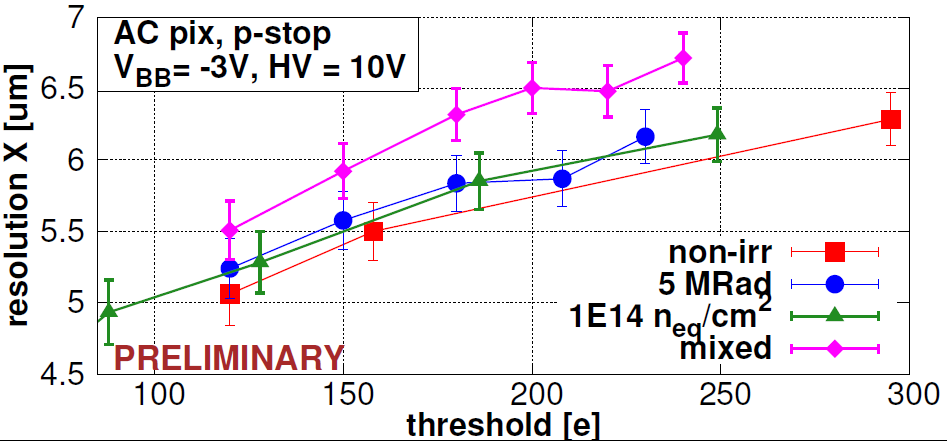 Conclusion on sensor performance:

All pixels work excellent before irradiation.
Standard pixels show best spatial resolution. 	(see backup)

P-stop AC pixel most radiation hard, matches requirements of CBM.
7
M. Deveaux
4th HighD collaboration meeting, Mainz, 21 Feb 2024
Response to different dE/dx
Known for elder sensors: 
Individual pixel is not energy sensitiv but:
Pixel multiplicity scales with dE/dx [1,2].
Does this hold for MIMOSIS (dependence on depletion)?
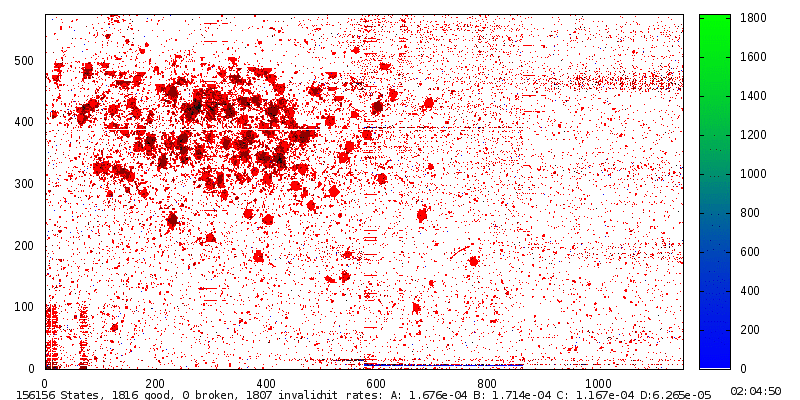 ~2x2 mm
Heavy ion: 
~200 fired pixels
[2] M. Deveaux for NA61/SHINE, SQM 2017
Experimental approach: 
Use deuterium beam of COSY to create dE/dx higher than m.i.p.
Histogram multiplicity of hits associated to a identified track.
MIP (proton)
~2 fired pixels
[1] C. A. Reidel et al., "Response of the Mimosa-28 pixel sensor to a wide range of ion species and energies", NIM-A Vol. 1017 (2021) 165807
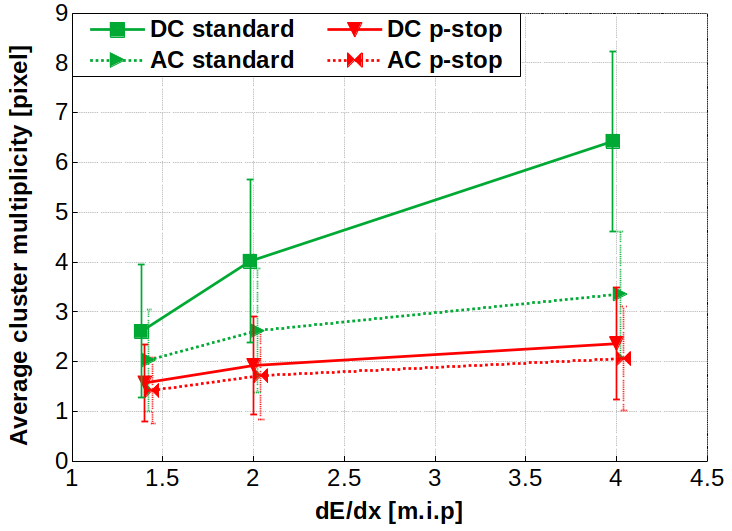 DC - pixel
First observation: 
Fully depleted pixels (p-stop) show marginal sensitivity to dE/dx.
Standard DC-pixel (lowest depletion) shows response. Significant?
Standard pixel
AC - pixel
Fully depleted
4th HighD collaboration meeting, Mainz, 21 Feb 2024
8 / 14
Bethe-Bloch
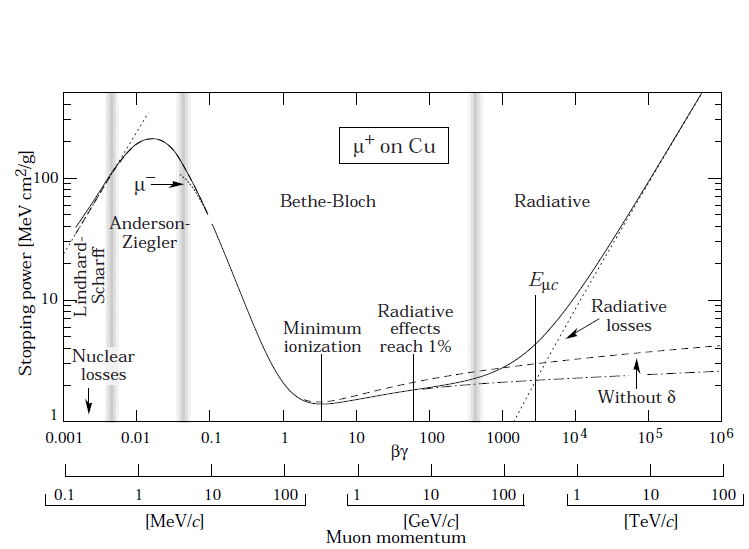 Reference beam (CERN/DESY)
4x m.i.p
2x m.i.p
m.i.p
0.8 GeV d
1.4 GeV d
B. Arnoldi-Meadows, Results from SEE Tests with MIMOSIS-1, IWORID2022, June 28th, 2022.
9 / 14
Response to different dE/dx
Cluster distribution (DC standard, normalized)
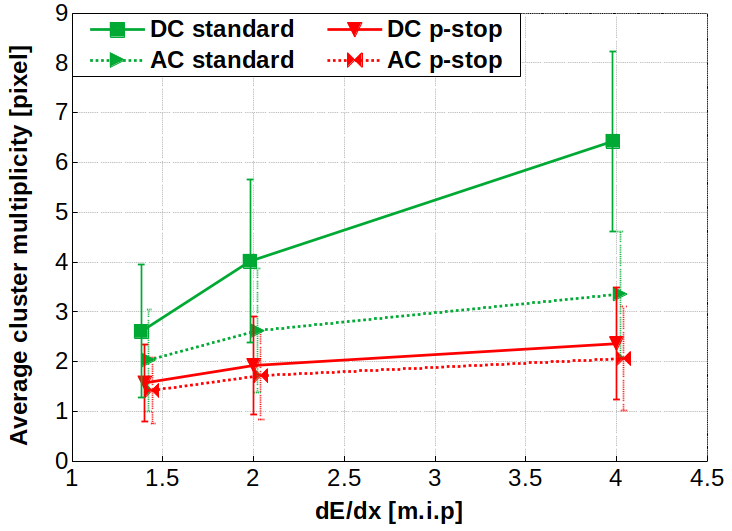 CERN SPS pion
COSY 0.8 GeV d
50%
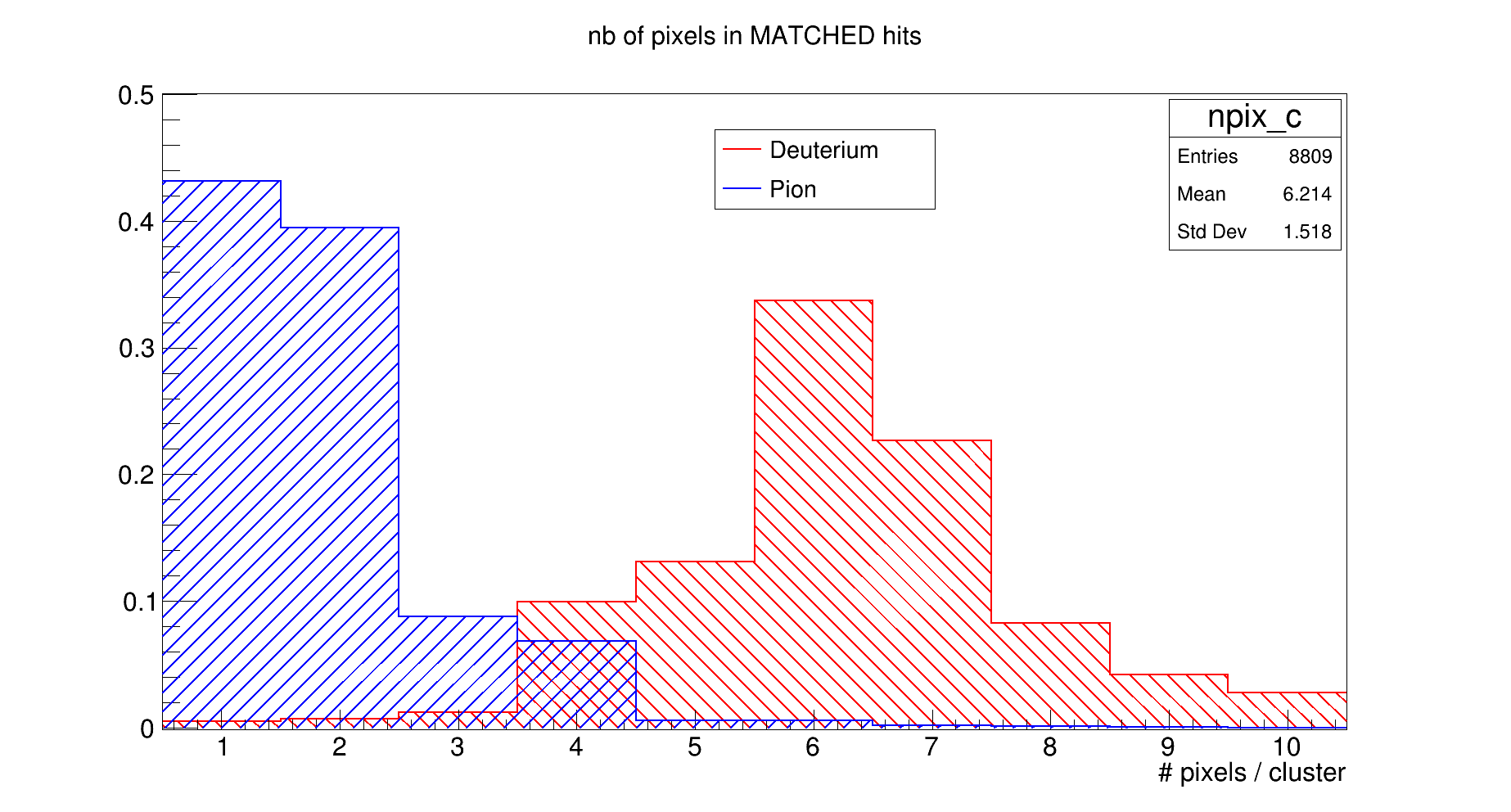 40%
30%
Preliminary conclusion:
Response to increasing dE/dx observed (usefulness for PID to be studied in detail).
High rad. tolerance configuration with high depletion not compatible with good dE/dx response.

Next step: Reproduce findings in device simulation.
20%
10%
5
10
1
Pixels/cluster
4th HighD collaboration meeting, Mainz, 21 Feb 2024
10 / 14
Radiation effects
Non-irradiated sensors
1014 neq/cm² + 5 MRad
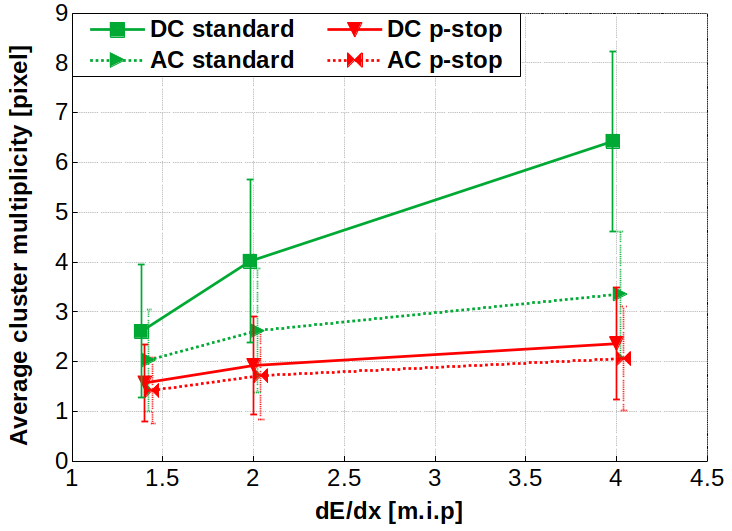 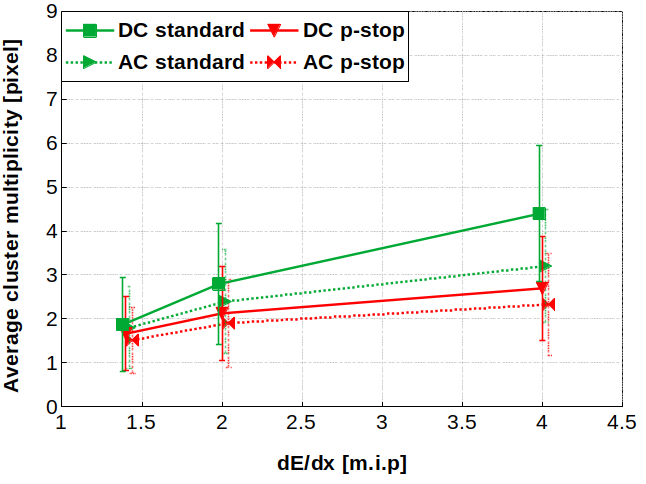 Radiation 
Reduces cluster size for standard sensors (expected).
Increases cluster size for p-stop sensors (unexpected, significant?).

=> PID power reduced after irradiation.
4th HighD collaboration meeting, Mainz, 21 Feb 2024
11 / 14
Summary and conclusion
MIMOSIS-1 forms the first full size prototype of the MIMOSIS sensor for the CBM-MVD.

5 µs / 5 µm time/spatial resolution.
80 MHz/cm² peak rate.

MIMOSIS-1 irradiated with up to 3x1014 neq/cm² were tested in laboratory and in beam.

>> 99% detection efficiency after 1014 neq/cm², 5 MRad and a combination of both
<10-6 fake hit rate (after 1014 neq/cm², <0.05% of all pixels masked)
~5 µm spatial resolution before and after irradiation => Matches requirement.

Response of partially depleted MIMOSIS-1 to different dE/dx may add information to CBM-PID.
Radiation reduces this PID capability.
Learn more: H. Darwish et al., Proceedings of the 13th PSD conference (2023), submitted to NIM-A
12
M. Deveaux
4th HighD collaboration meeting, Mainz, 21 Feb 2024
CBM-MVD collaboration members
Supported by:
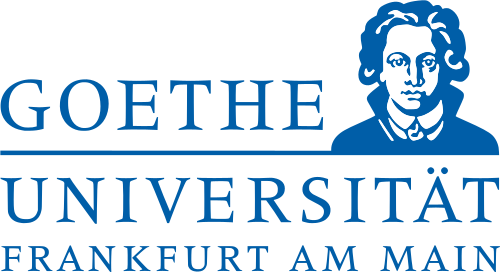 Julio Andary1, Benedict Arnoldi-Meadows1, Ole Artz1, JérômeBaudot2, Grégory Bertolone2, Auguste Besson2, Norbert Bialas1,Roma Bugiel2, Gilles Claus2, Claude Colledani2, HasanDarwish1,2,3, Michael Deveaux1,3,6, Andrei Dorokhov2, Guy Dozière2,Ziad El Bitar2, Ingo Fröhlich1,3, Mathieu Goffe2, Benedict Gutsche1, Fabian Hebermehl1, Abdelkader Himmi2, Christine Hu-Guo2, KimmoJaaskelainen2, Oliver Michael Keller6, Michal Koziel1, FranzMatejcek1, Jan Michel1, Frédéric Morel2, Christian Müntz1, HungPham2, Christian Joachim Schmidt3, Stefan Schreiber1, MatthieuSpecht2, Dennis Spicker1, Joachim Stroth1,3,4, Isabelle Valin2, Roland Weirich1, Marc Winter5and Yue Zhao21Goethe-Universität Frankfurt, Germany2Université de Strasbourg, CNRS, IPHC UMR 7178, Strasbourg, France3GSI Helmholtzzentrum für Schwerionenforschung GmbH, Germany4Helmholtz Forschungsakademie Hessen für FAIR, Germany5IJCLab, UMR9012 – CNRS / Université Paris-Saclay / Université de Paris, France6Facility for Antiproton and Ion Research in Europe GmbH,Germany
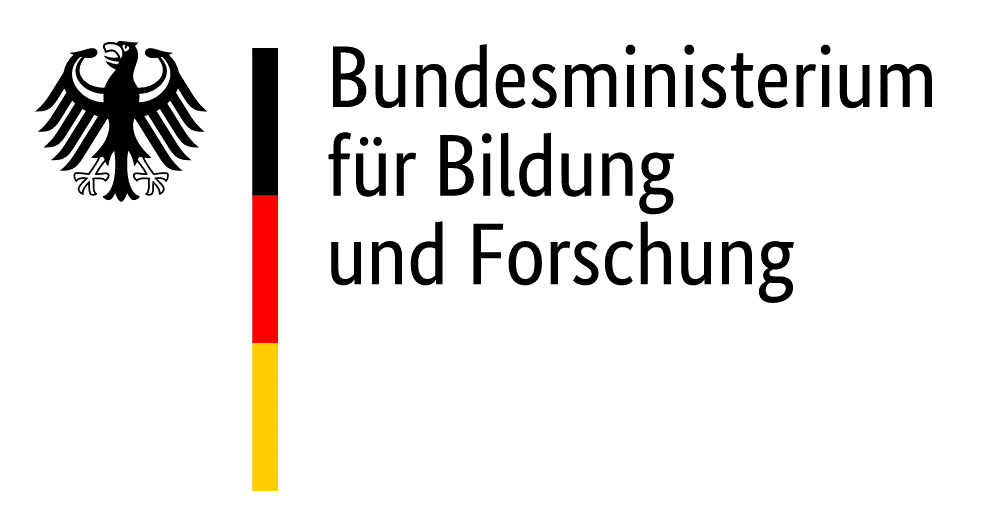 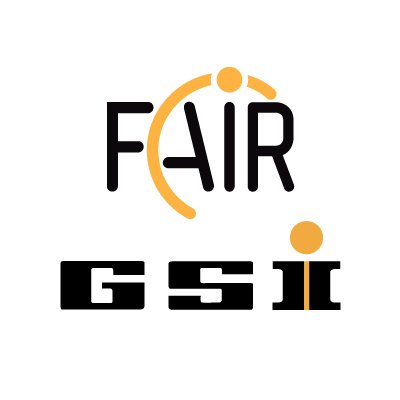 (05P21RFFC2)
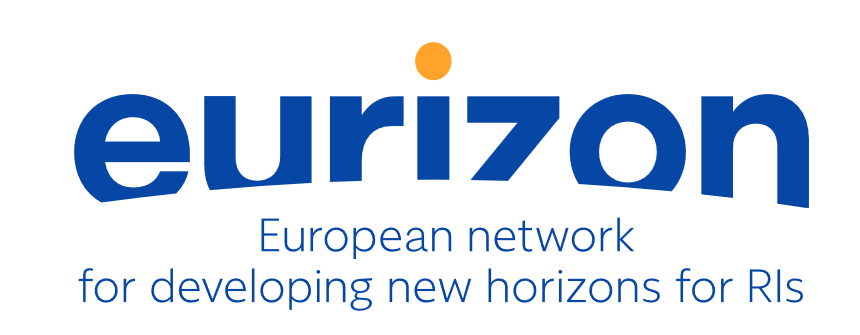 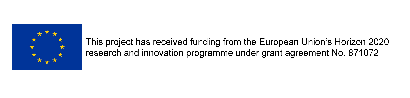 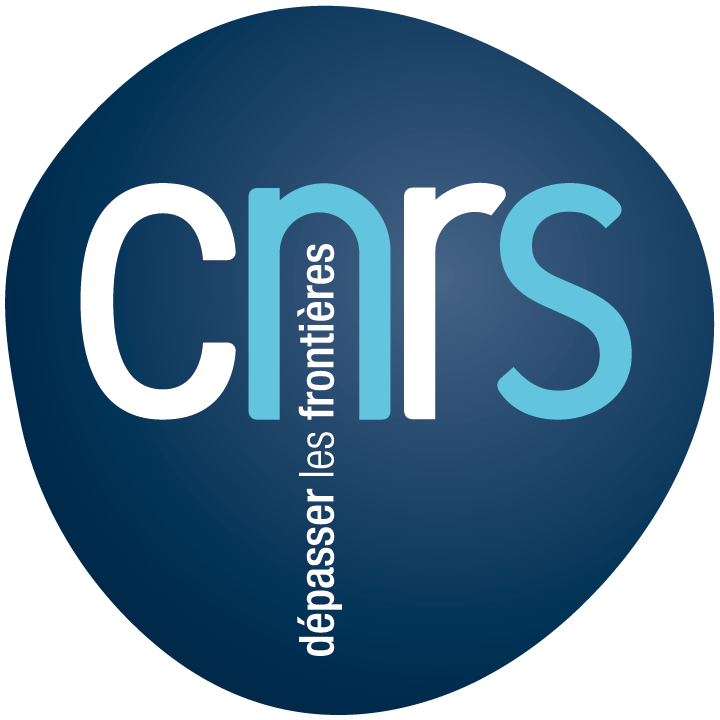 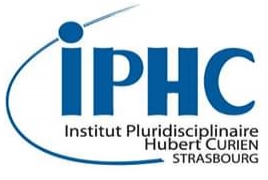 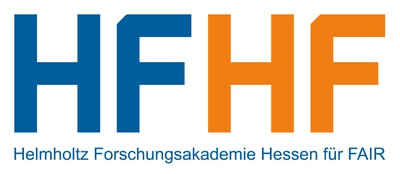 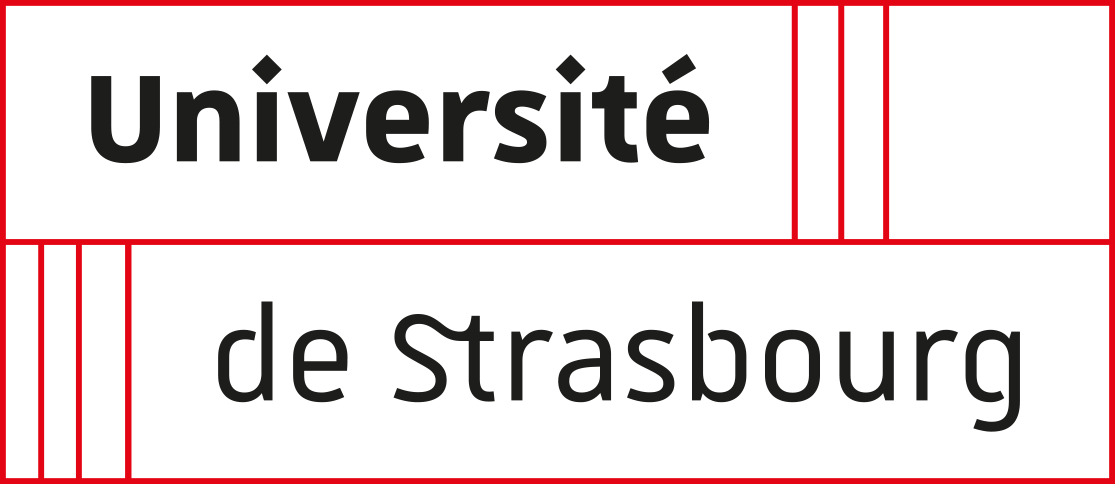 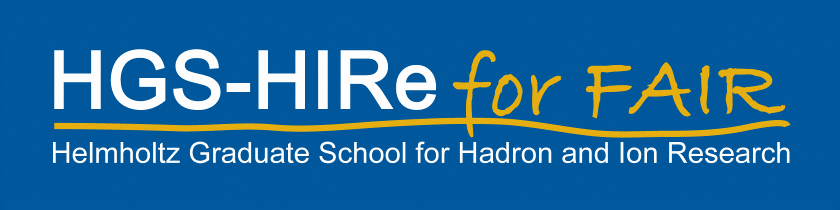 M. Deveaux
4th HighD collaboration meeting, Mainz, 21 Feb 2024
13 / 14
Backup
M. Deveaux
14 / 14
Beam tests (MIMOSIS-1)
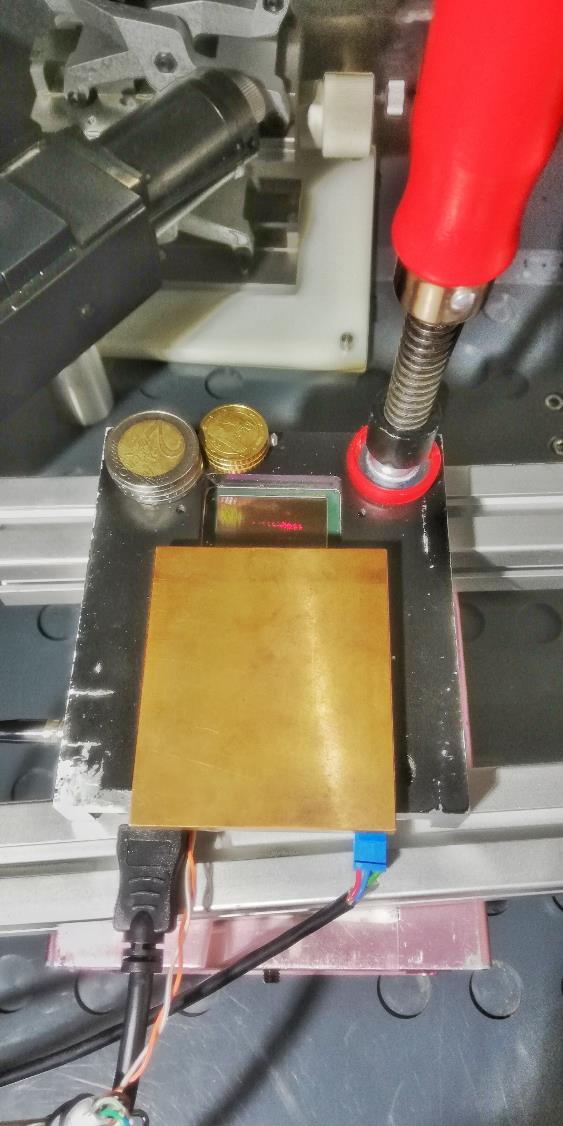 Shielding for PCB-ICs
(X-rays @ KIT)
Irradiation campaigns:
Special thanks to IPHC for massive support in beam time preparation.
Meanwhile: 14 IPHC people (9-10 FTE) involved in MIMOSIS.
15
M. Deveaux
CBM-MVD Sensor requirements
Mostly established by ALPIDE
(Sensor of ALICE ITS2 upgrade)
per year 
no safety factor
Incompatible with ALPIDE
> 20x internal bandwidth needed
How to arrive there (starting from ALPIDE) based on 180 nm technology?
16
M. Deveaux
3rd High-D consortium meeting, 9-10 Feb. 2023
MIMOSIS-1: Tolerance to non-ionizing radiation
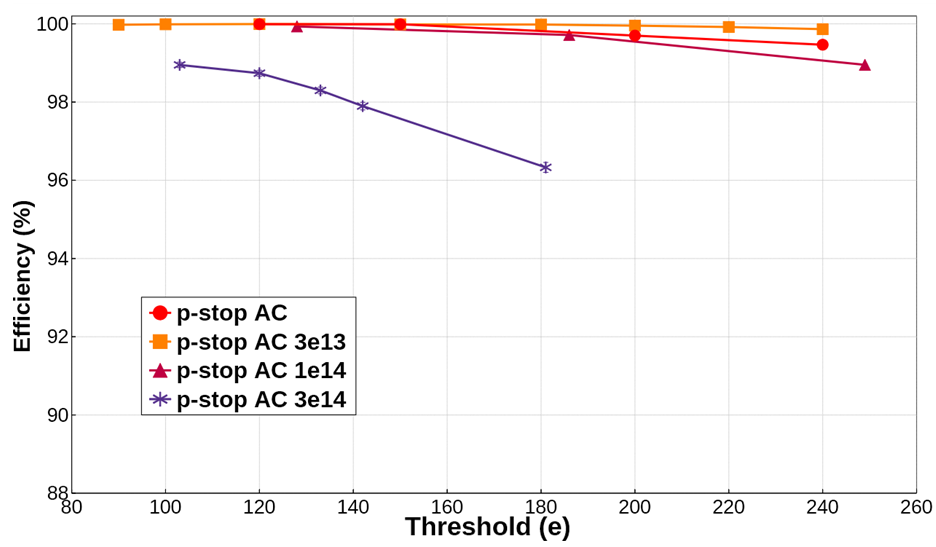 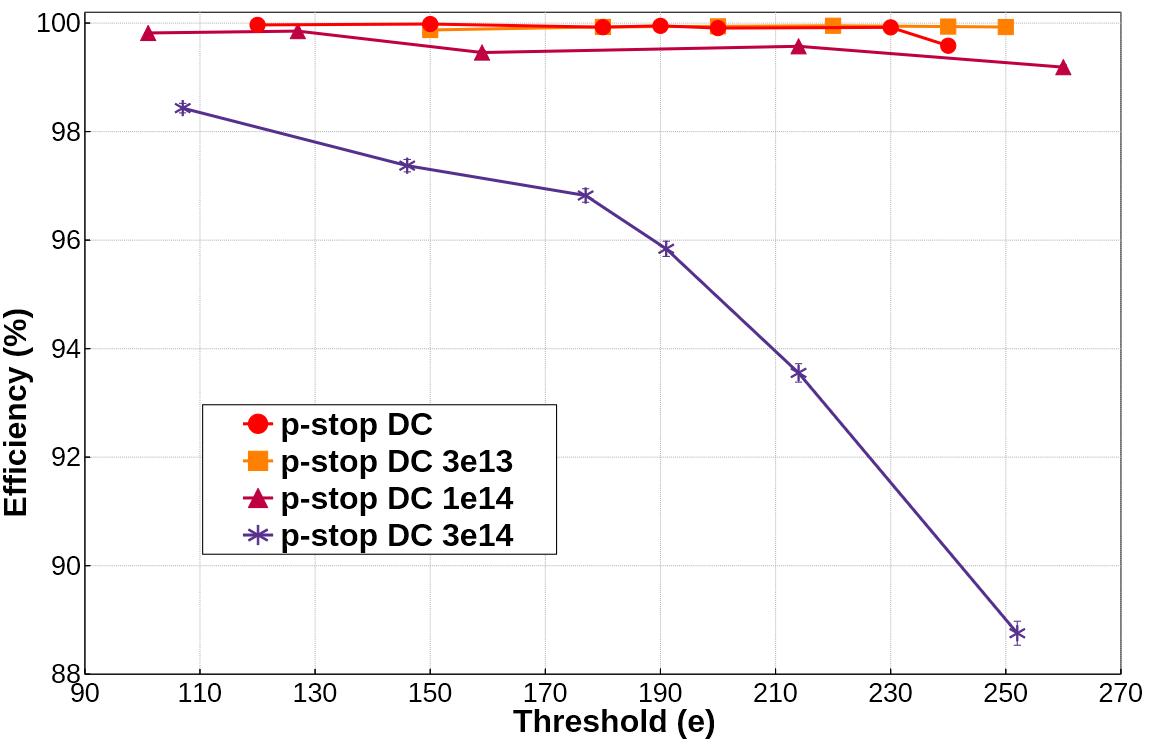 Preliminary
Preliminary
Vbb=-3V
HV=10V
Vbb=-3V
Preliminary
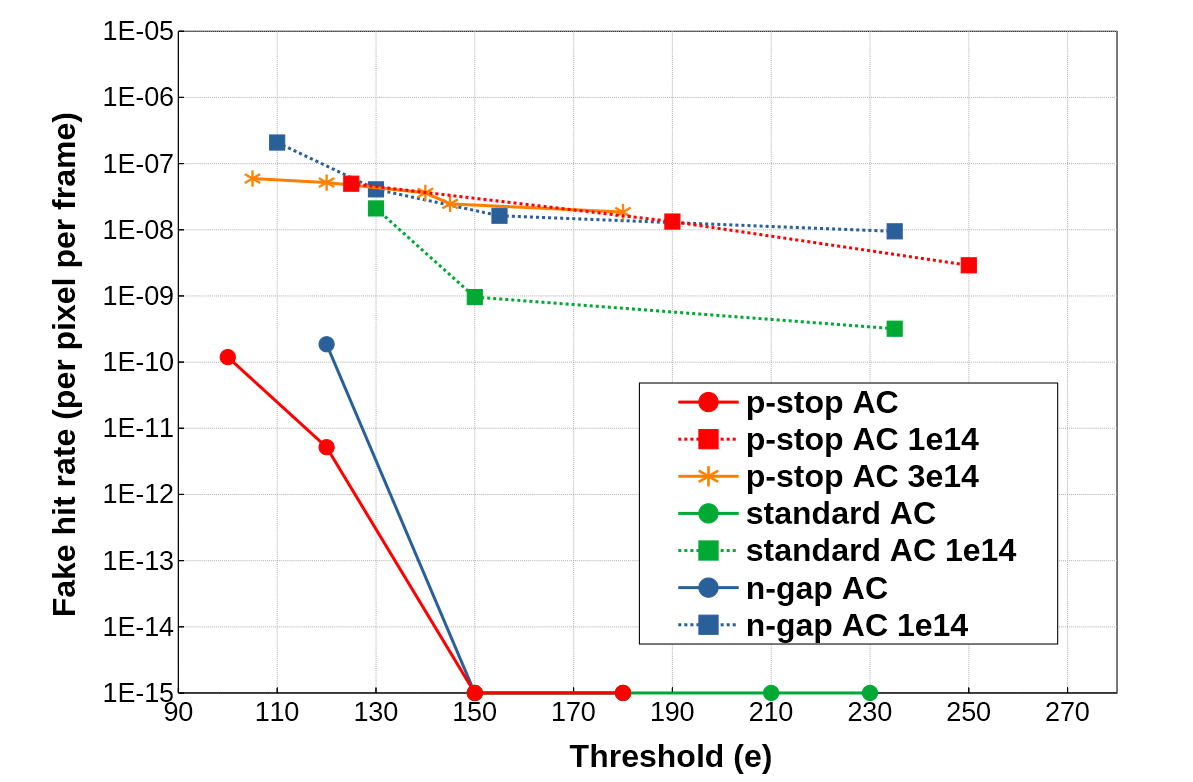 1 hit/frame
Observation:

Det eff. >> 99% for 1014 neq/cm².
Resonable performance after 3x 1014 neq/cm².
AC-pixel shows better efficiency (as expected).

Dark rate < 10-6 for all pixels tested.
=> Holds for DC-pixels (not shown).
=> Matches requirements.
<0.05% of all pixels masked
17
M. Deveaux
13th POS conference, Oxford, Sept 2023
Mimosis-1: In beam performance
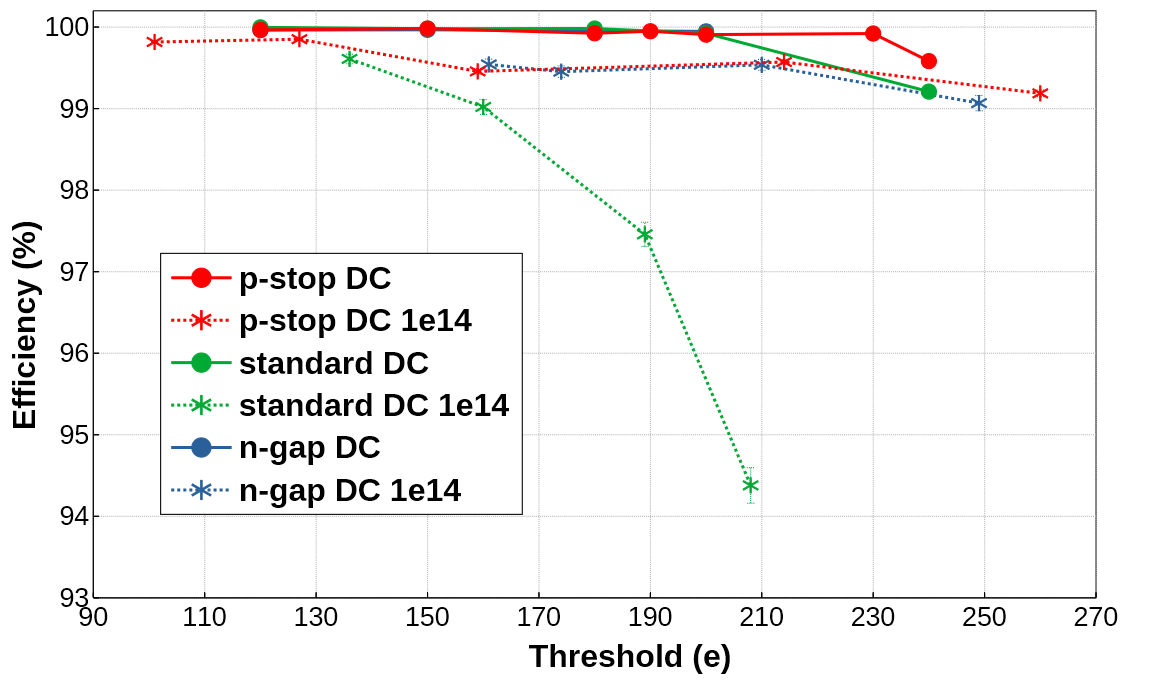 Before irradiation:

All pixels show excellent performance.
Vbb=-3V
Preliminary
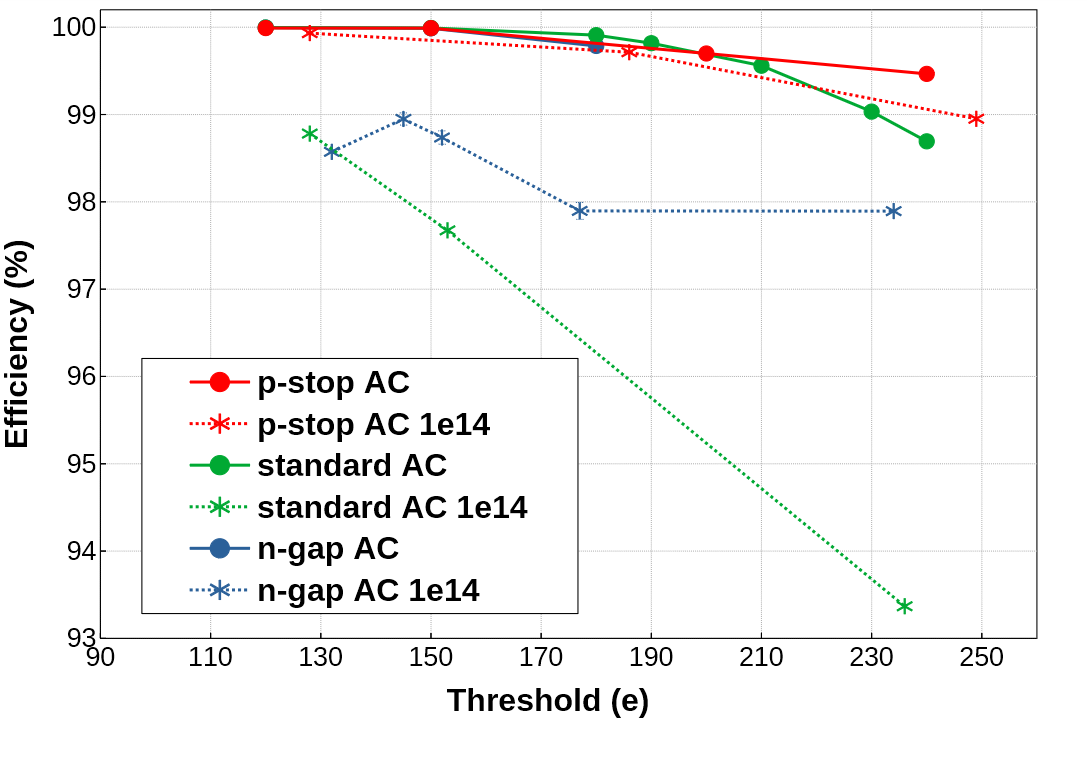 After 1014neq/cm² (end-of-lifetime):

Standard epi-layer reaches limits.
Good performance for p-stop, n-gap.
Best performance: p-stop AC pixel.
n-gap AC worse than n-gap DC => follow up.
Vbb=-3V
HV=10V
Preliminary
18
M. Deveaux
13th POS conference, Oxford, Sept 2023
MIMOSIS-1 spatial resolution
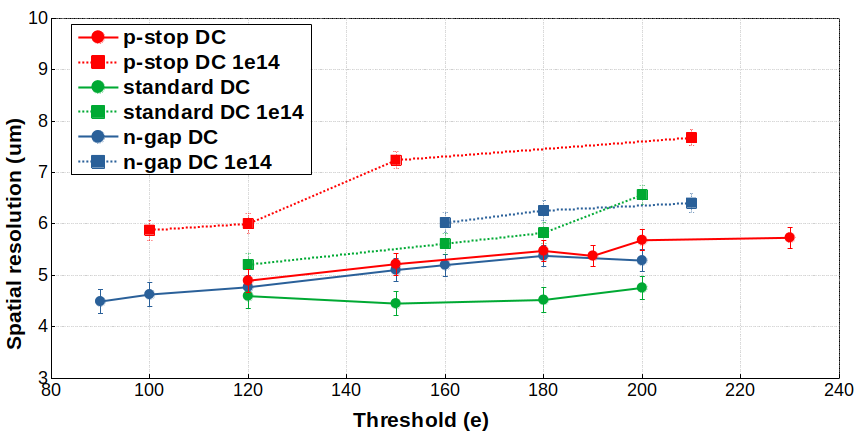 Preliminary
Observation:

Best resolution for standard epi.
Larger charge sharing (measured, not shown).
Resolution mildly worse after irradiation.
Bulk damage reduces cluster size.
Plots hold for small dimensions of pixel
~10 % worse resolution for long dimension (not shown).

Results for all pixels match CBM requirements at default 120 – 150 e threshold.


Note: Preliminary results

Still preliminary alignment.
Fixing this may or may not eliminate outlayers 
      (work in progress).
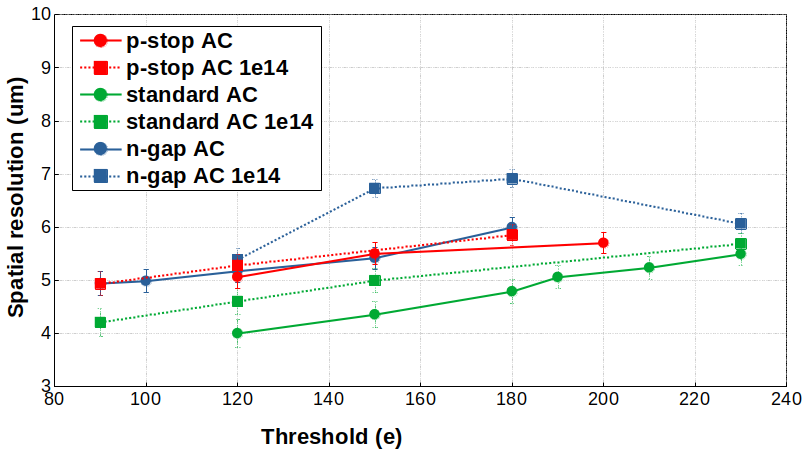 Preliminary
Approx. alignment
uncertainty.
?
?
19
M. Deveaux
3rd High-D consortium meeting, 9-10 Feb. 2023
MIMOSIS-1: Tolerance to ionizing radiation
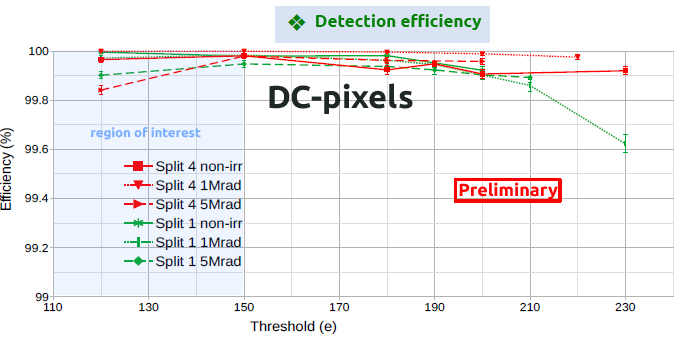 Observation:

Good detection efficiency also after ionizing doses.
Radiation seems to improve performance sometimes
Radiation may modify pixel tuning (7 parameters)
Probably room for improvement.

Dark rate stays below 10-7

No impact on spatial resolution within uncertainties
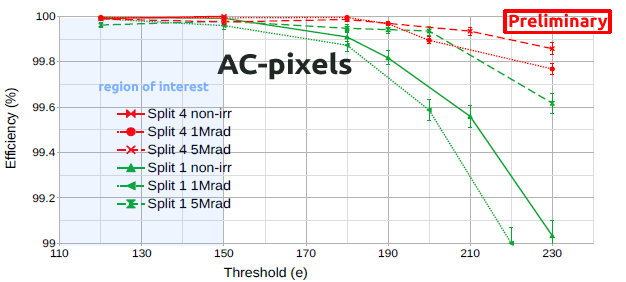 p-stop
p-stop
standard
standard
20
M. Deveaux
3rd High-D consortium meeting, 9-10 Feb. 2023